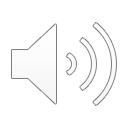 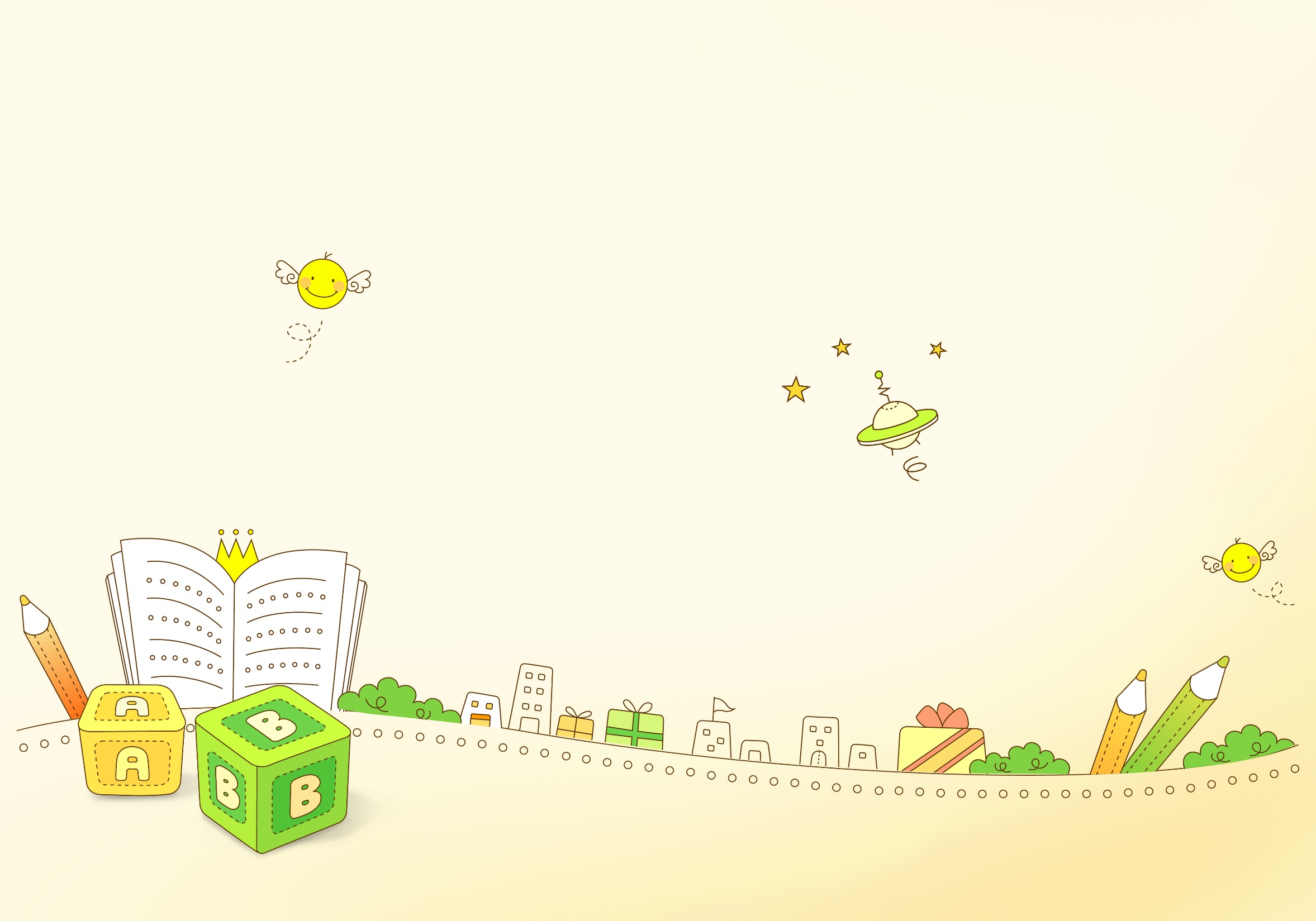 VIẾT ĐOẠN VĂN GHI LẠI CẢM XÚC VỀ MỘT BÀI THƠ LỤC BÁT
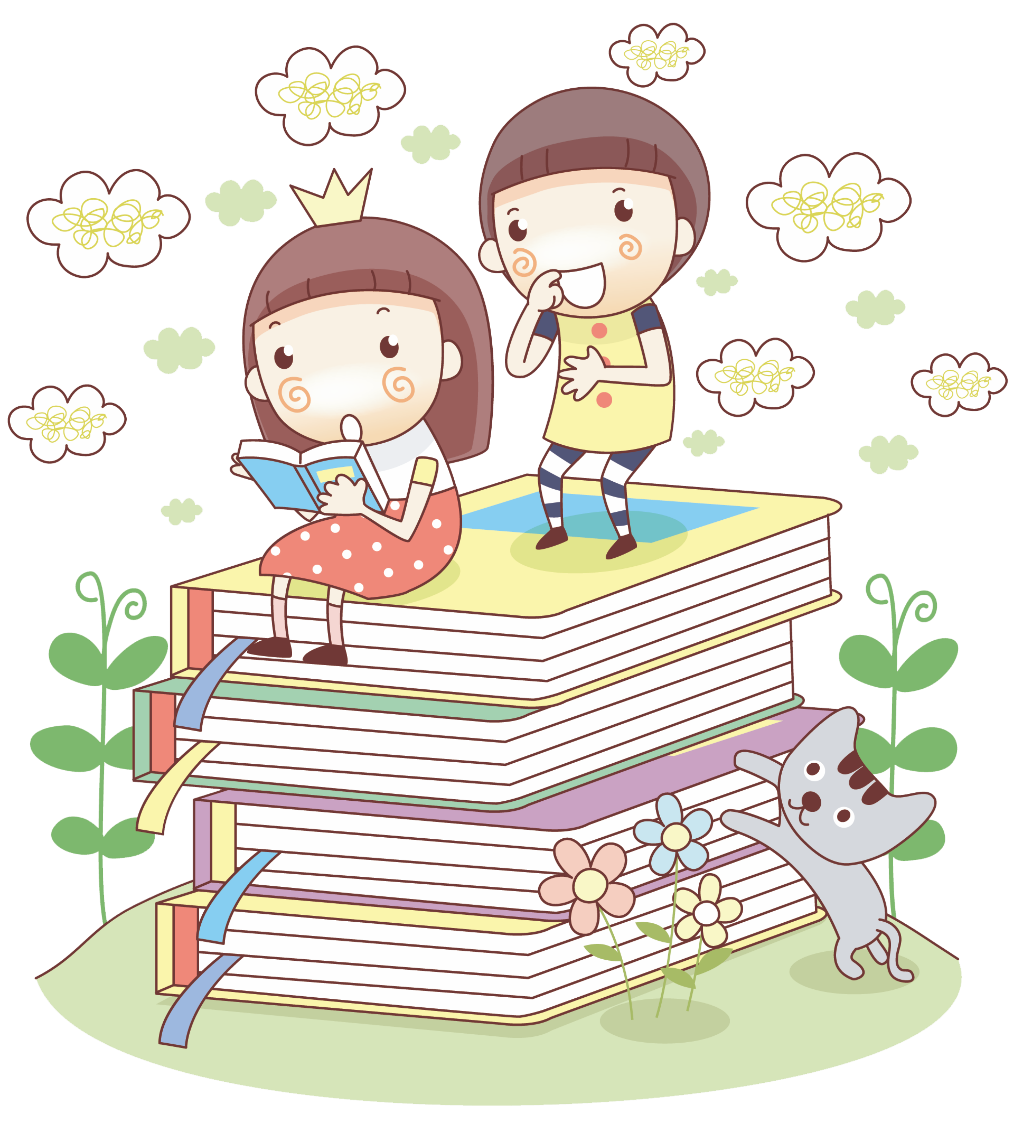 GIÁO VIÊN:
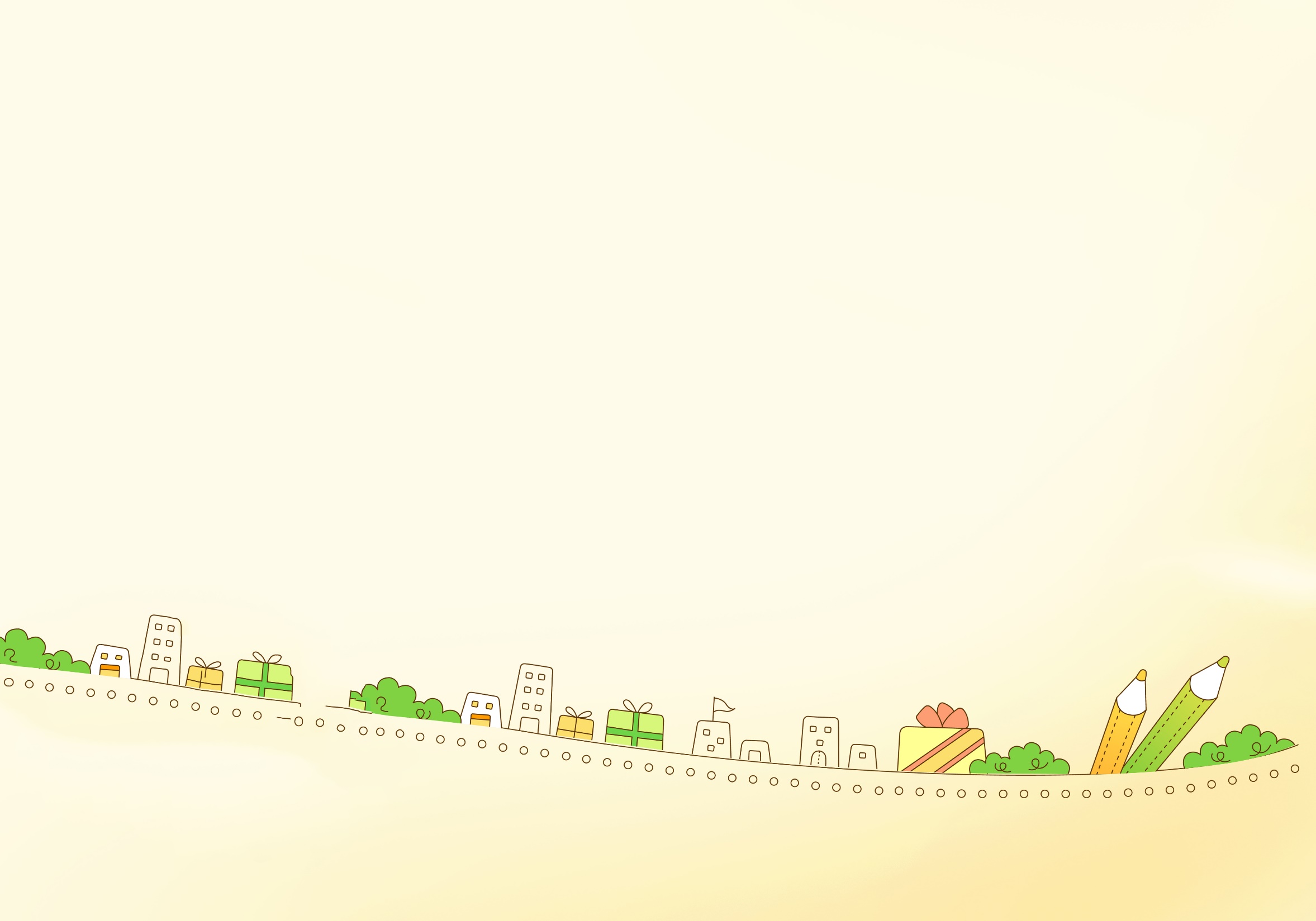 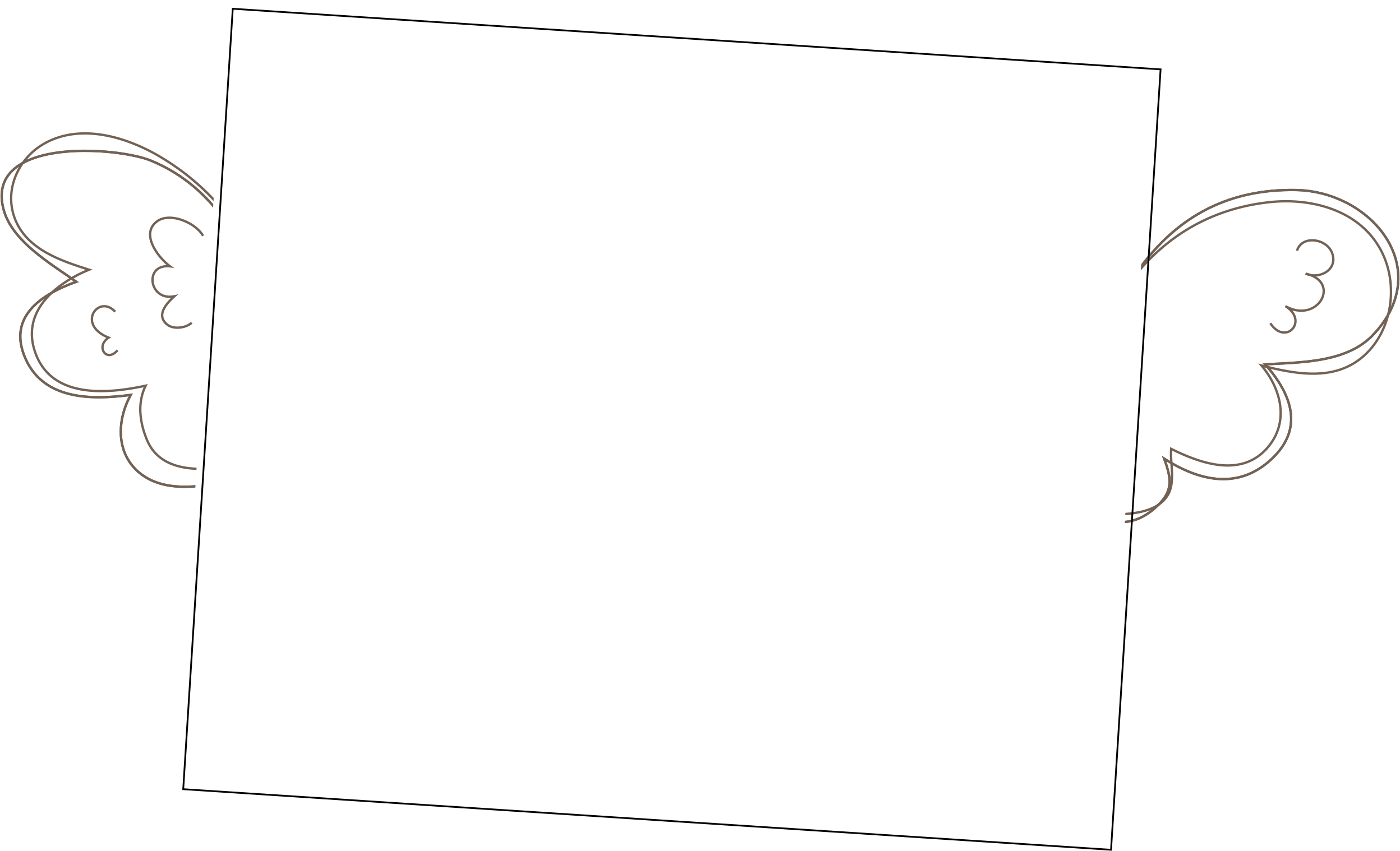 Đọc bài thơ mà em đã chuẩn bị cho các bạn cùng nghe
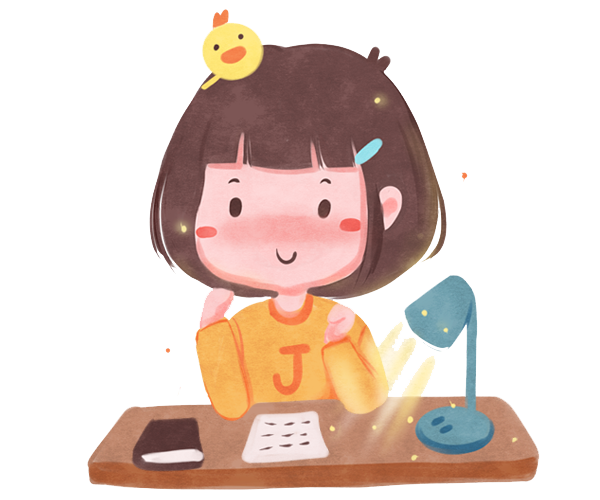 “Bài ca có thể là lời của cô gái. Nhân buổi sáng đi thăm đồng, lòng phơi phới ngắm nhìn cảnh đồng quê tràn đầy sức sống, cô thấy chính cô cũng tươi trẻ, tràn đầy sức sống như những “chẽn lúa đòng đòng”, “phất phơ dưới ngọn nắng hồng ban mai” kia. Phải chăng, đó là một lời tự khen thầm kín và hồn nhiên?”
(Bùi Mạnh Nhị, Đứng bên ni đồng ngó bên tê đồng)
Câu 1: Đoạn văn trên nói về vấn đề gì?
………………………………………………............
Câu 2: Nhận xét về mặt hình thức của đoạn văn trên?
- Số câu: …………………………………………….
- Dấu hiệu mở đầu: …………………………………
- Dấu hiệu kết thúc: ……………………………......
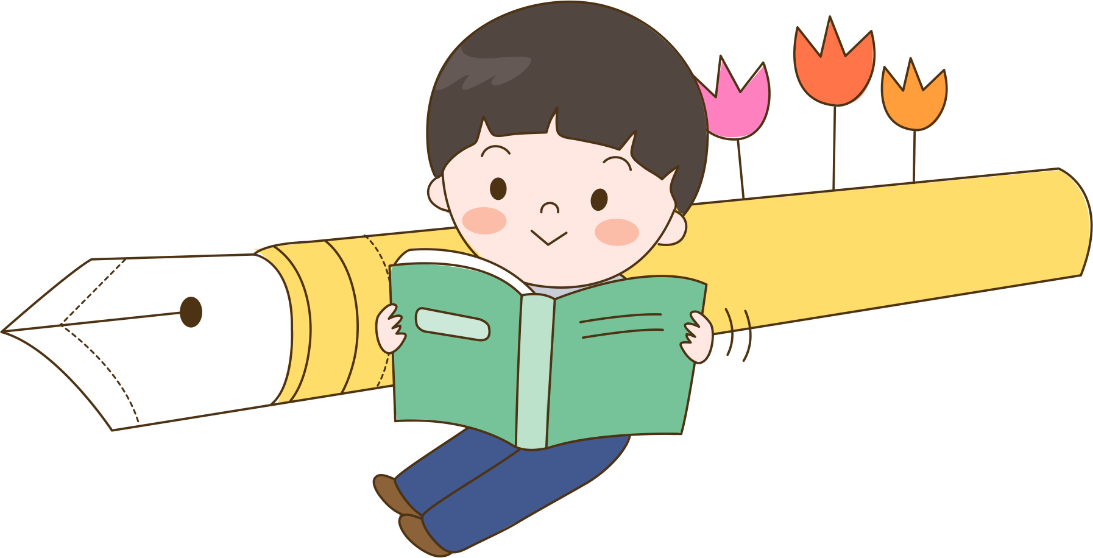 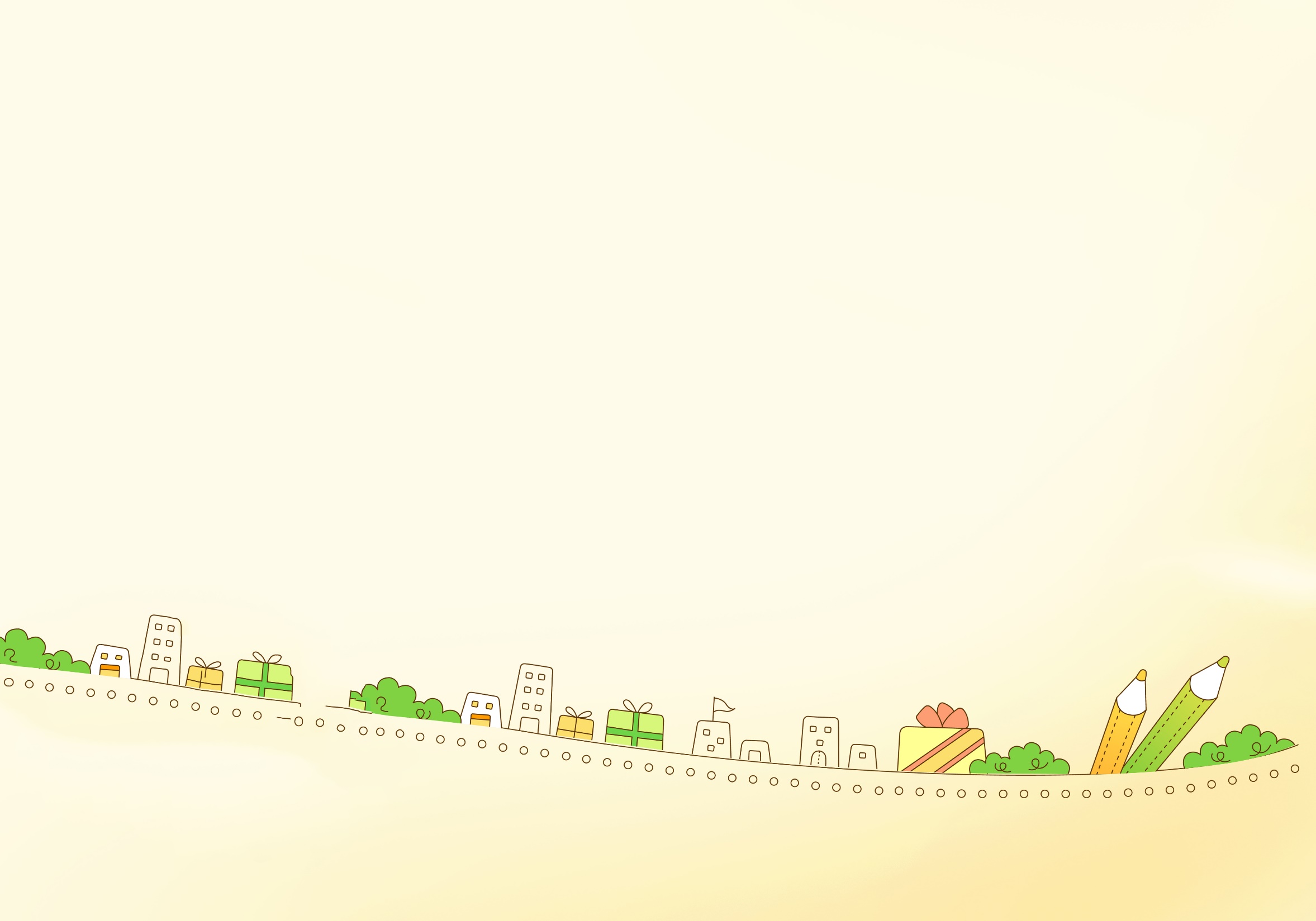 01. ĐOẠN VĂN
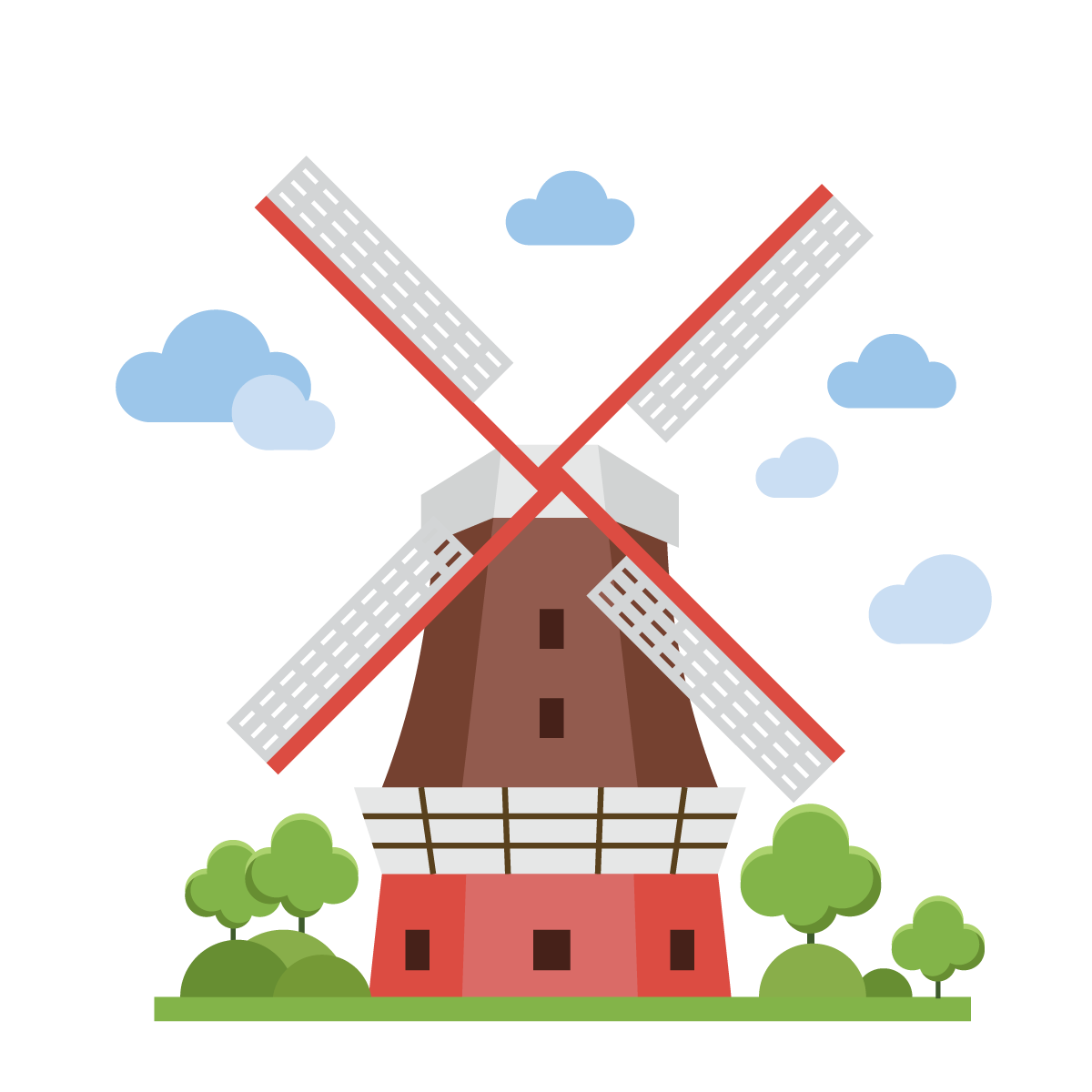 Đoạn văn là đơn vị trực tiếp tạo nên văn bản với đặc điểm:
Nội dung: biểu đạt một nội dung tương đối trọn vẹn
Hình thức
	+ Do nhiều câu tạo thành
	+ Mở đầu bằng chữ viết hoa, lùi đầu dòng; kết thúc bằng dấu câu dung để ngắt đoạn (“.”, “?”,”…”, “!”)
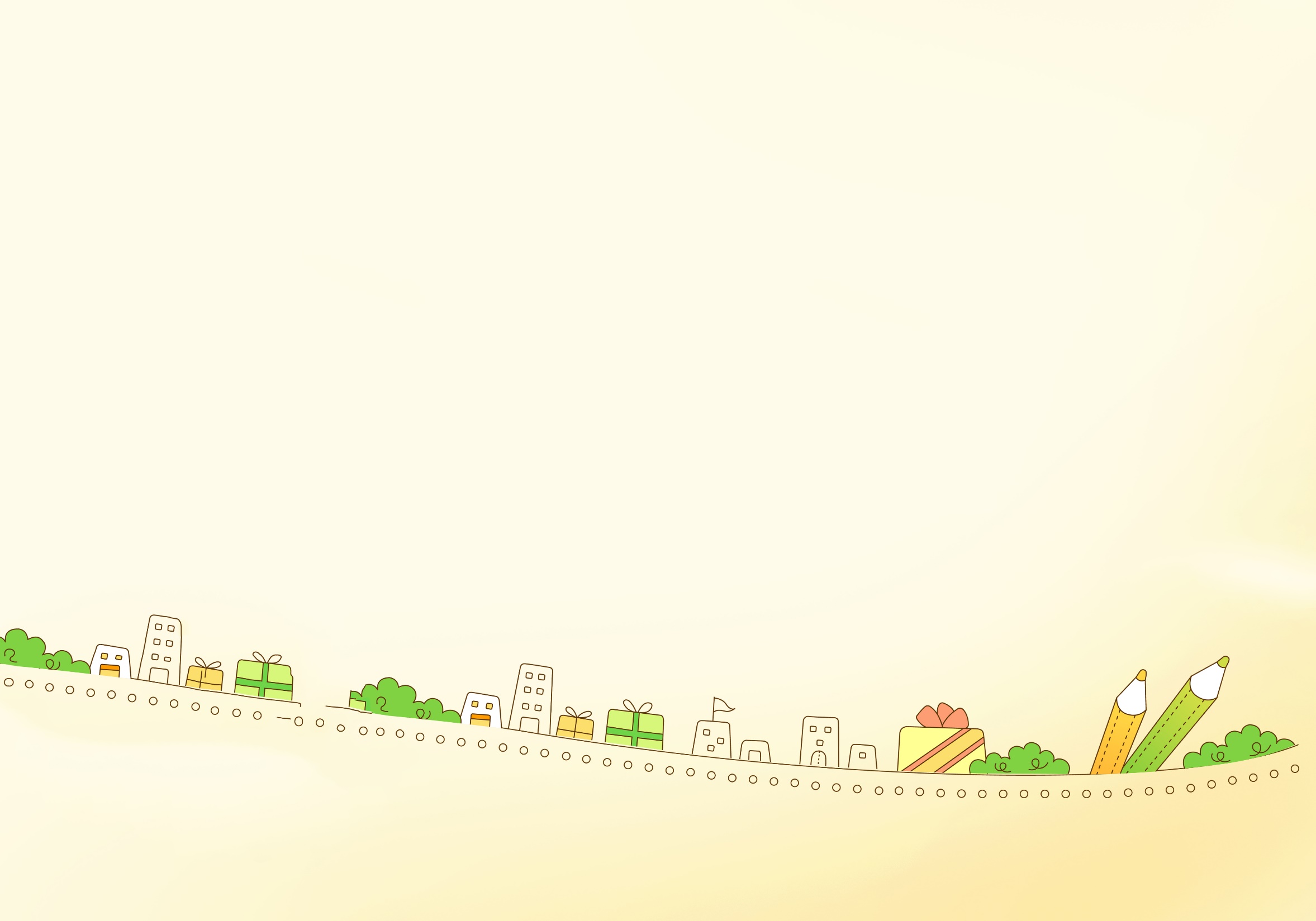 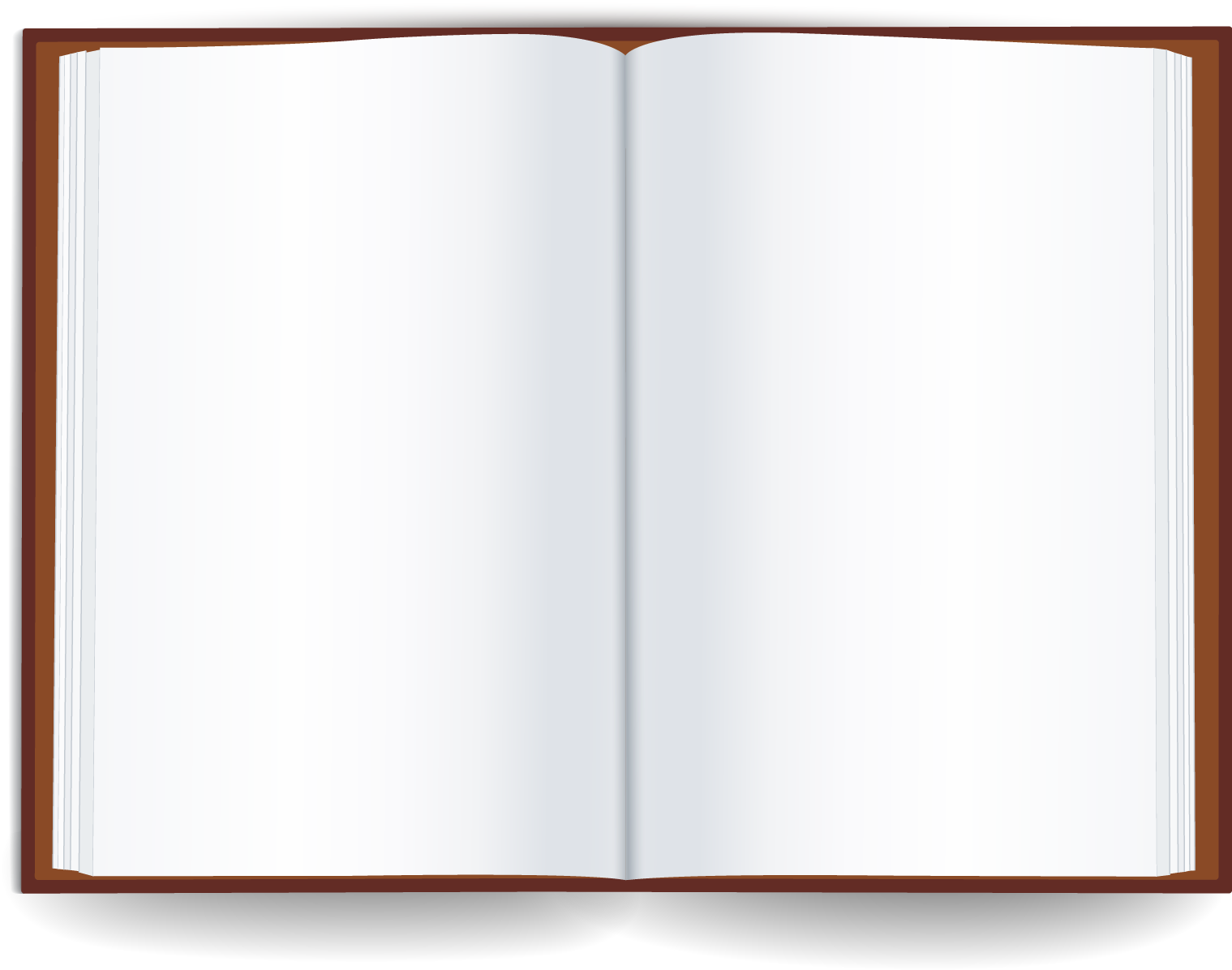 Quan sát đoạn văn trang 78 (SGK) và hoàn thiện PHT số 1
HOẠT ĐỘNG NHÓM ĐÔI
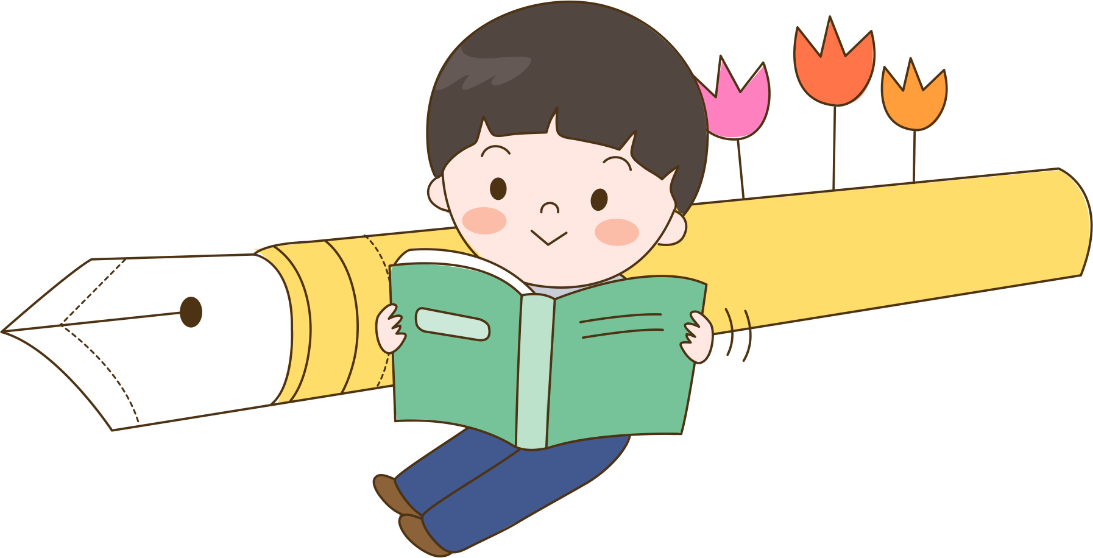 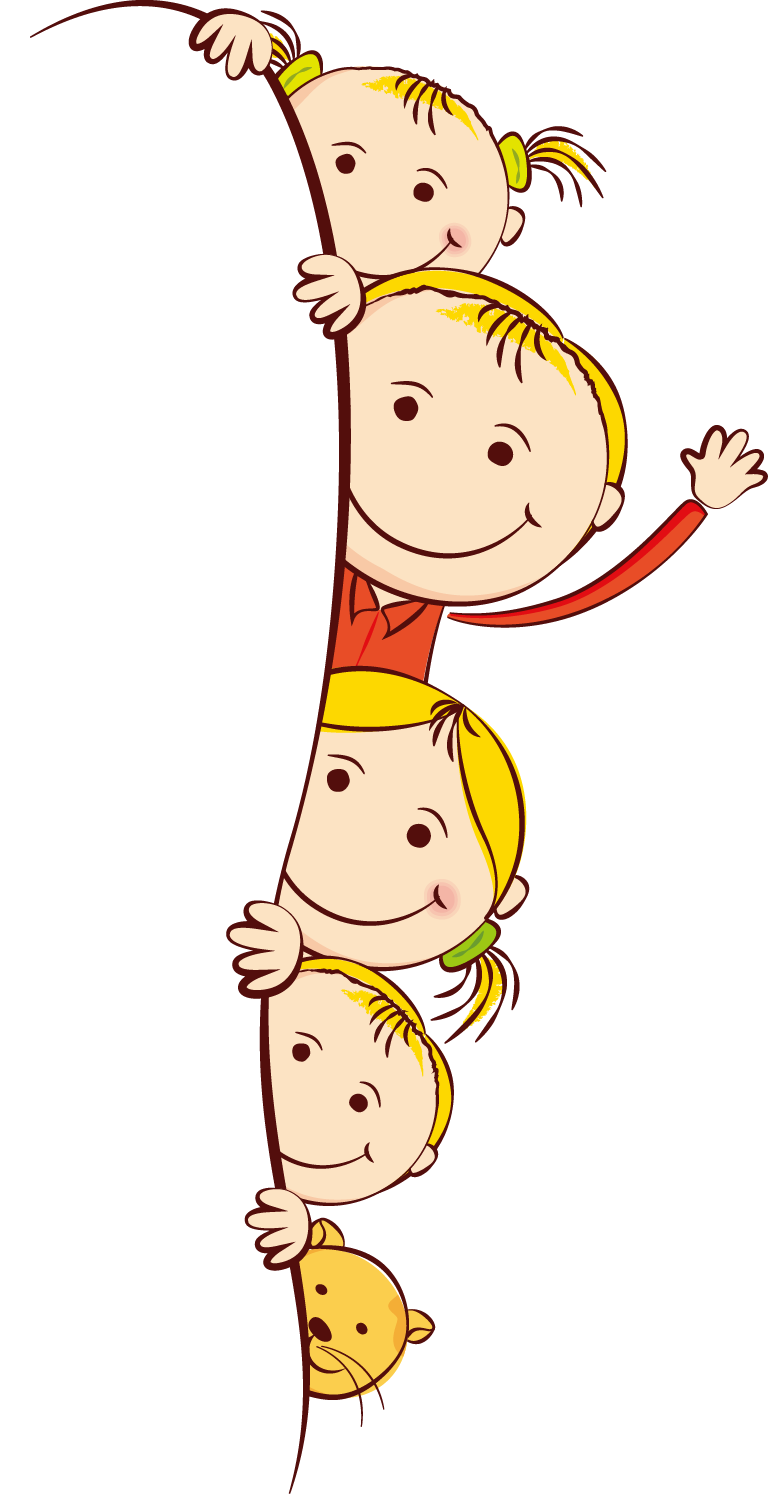 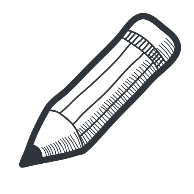 Phiếu học tập
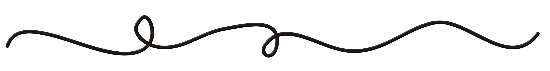 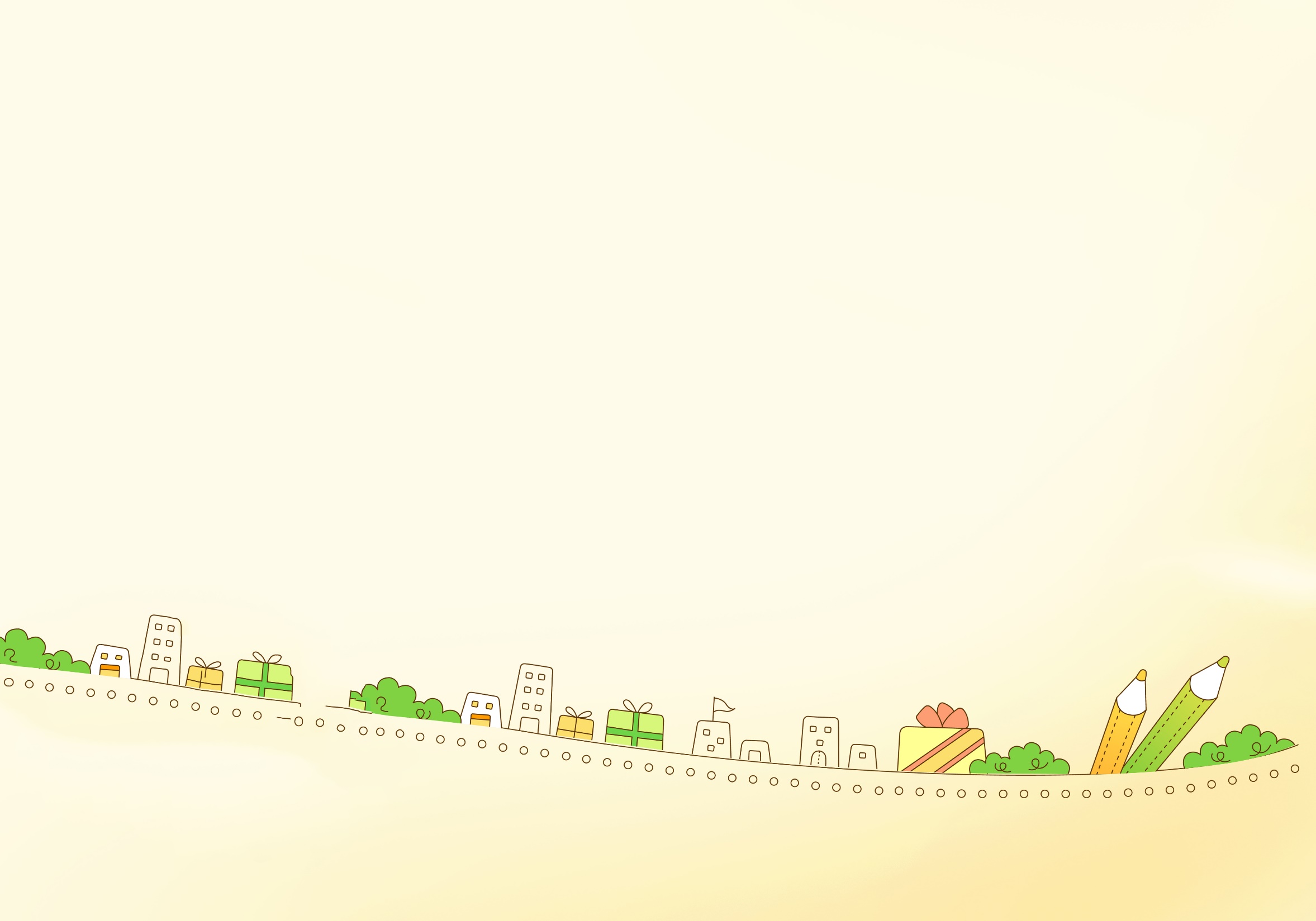 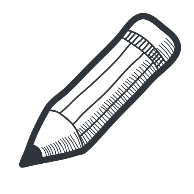 Đảm bảo hình thức của đoạn văn
Hình thức
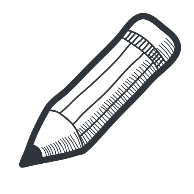 Trình bày cảm xúc về 1 bài thơ lục bát
Sử dụng ngôi thứ nhất (xưng “tôi”)
Cấu trúc 3 phần:
Mở đoạn: Giới thiệu nhan đề, tác giả, cảm xúc chung
Thân đoạn: từ ngữ, câu văn thể hiện cảm xúc của người viết…
Kết đoạn: Khẳng định lại cảm xúc về bài thơ, ý nghĩa với bản thân.
Nội dung
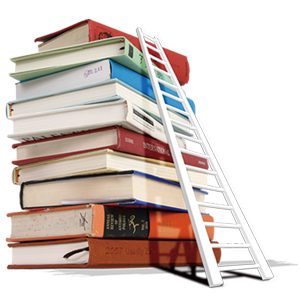 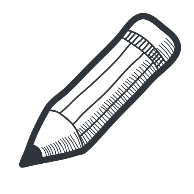 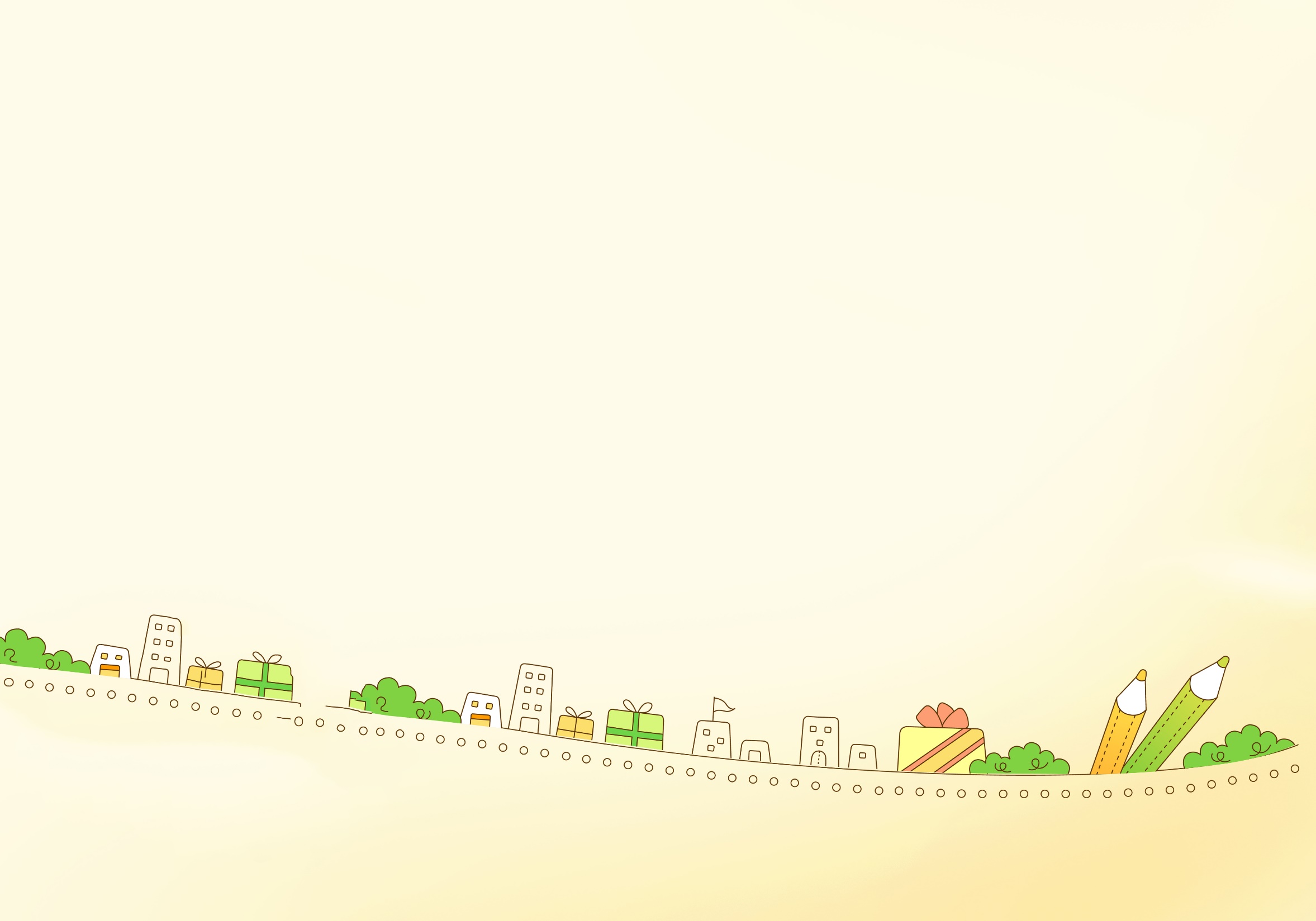 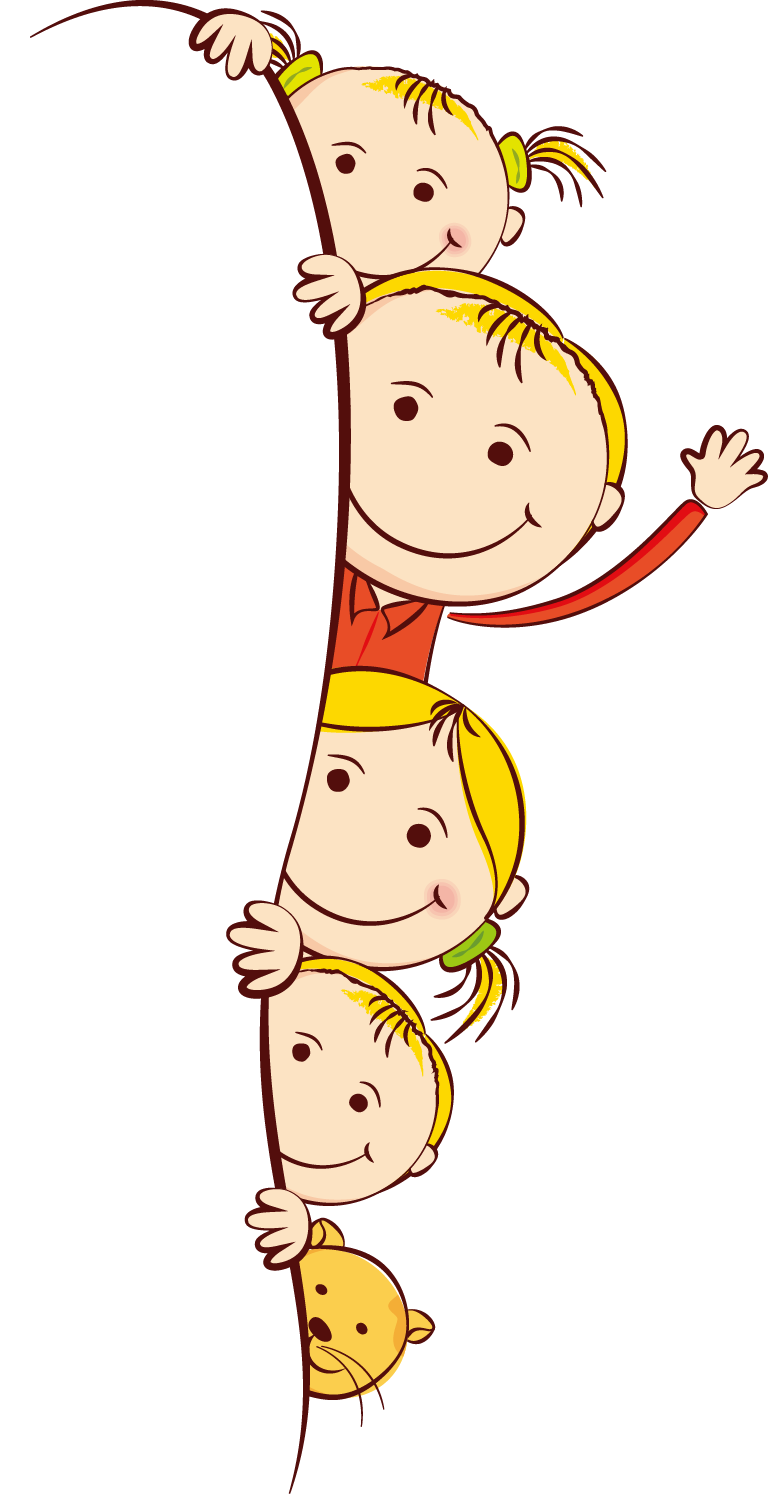 QUY TRÌNH VIẾT
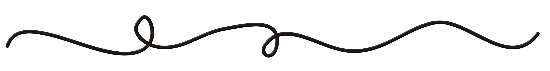 Chuẩn bị trước khi viết
01
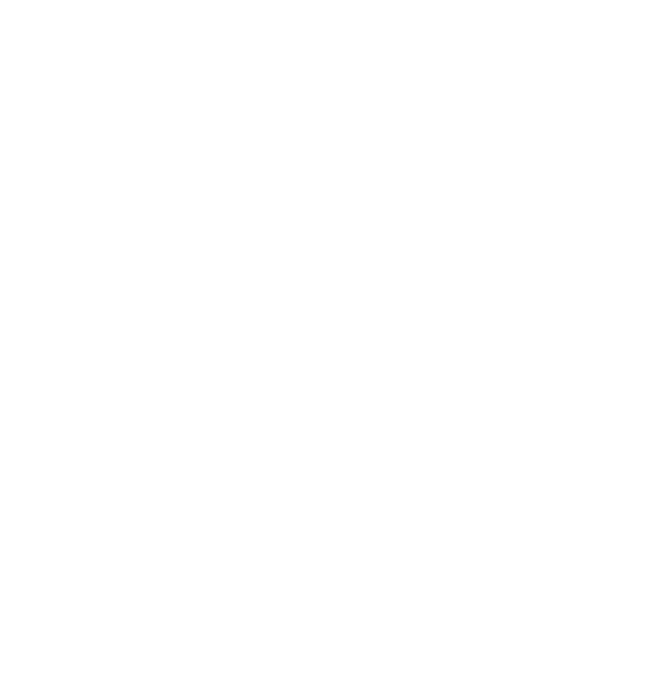 Tìm ý, lập dàn ý
02
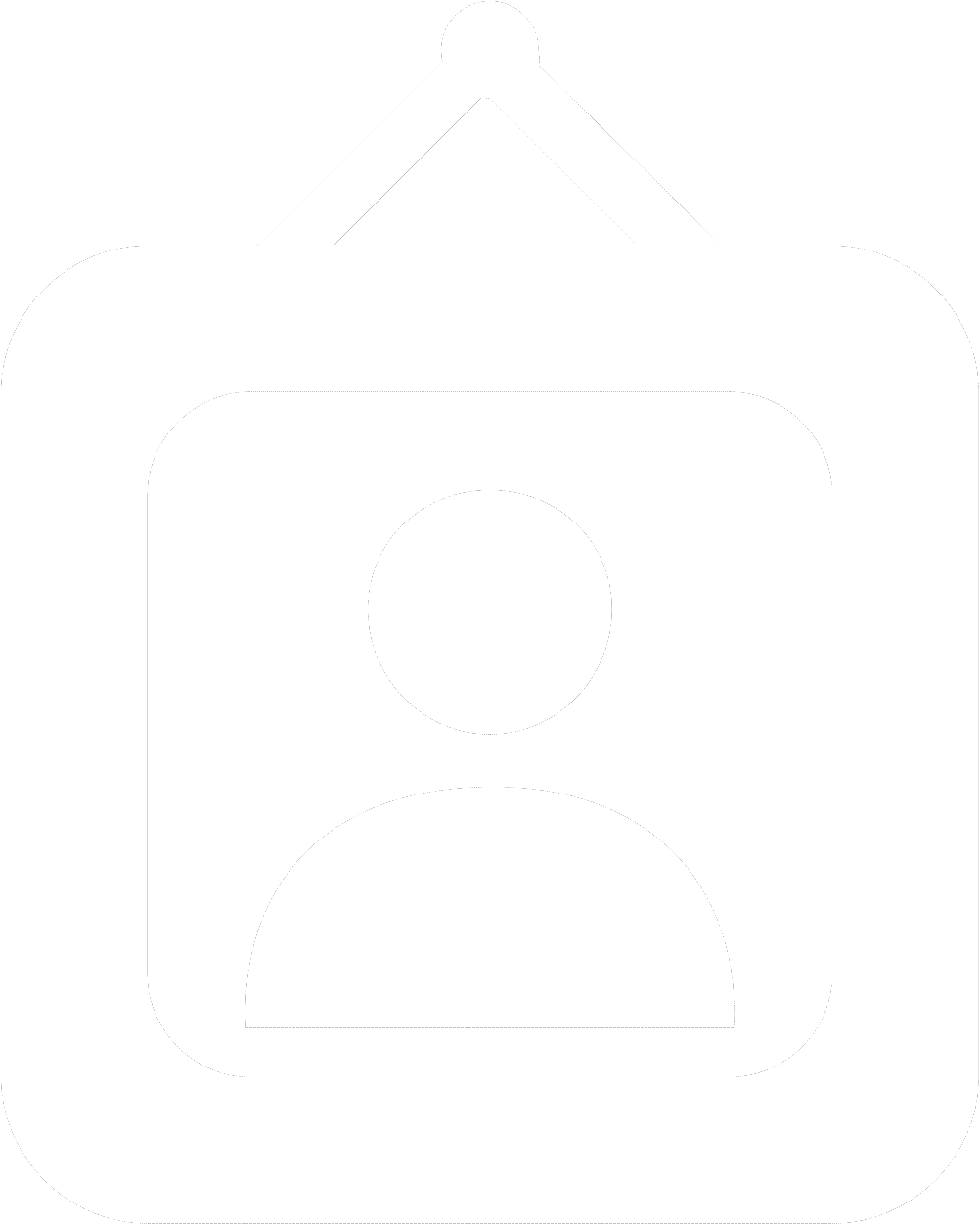 Viết đoạn
03
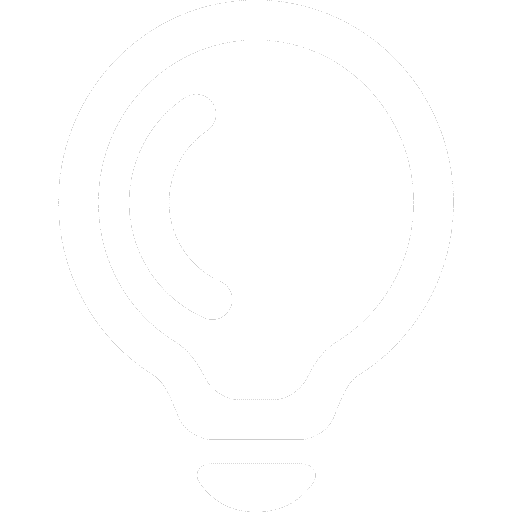 Xem lại và chỉnh sửa, rút kinh nghiệm
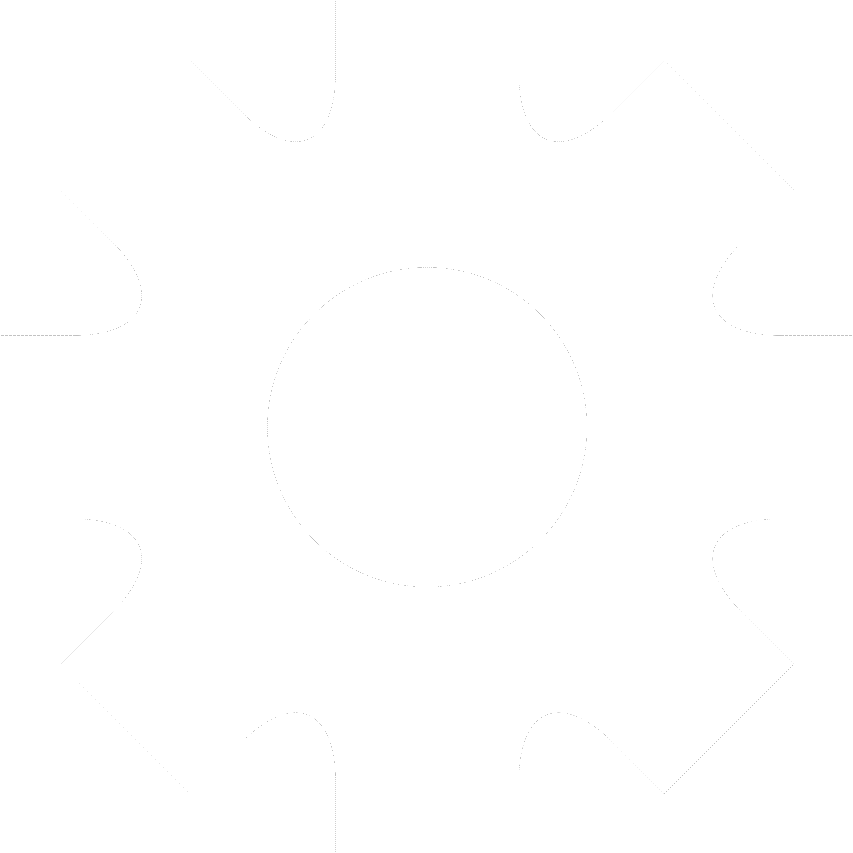 04
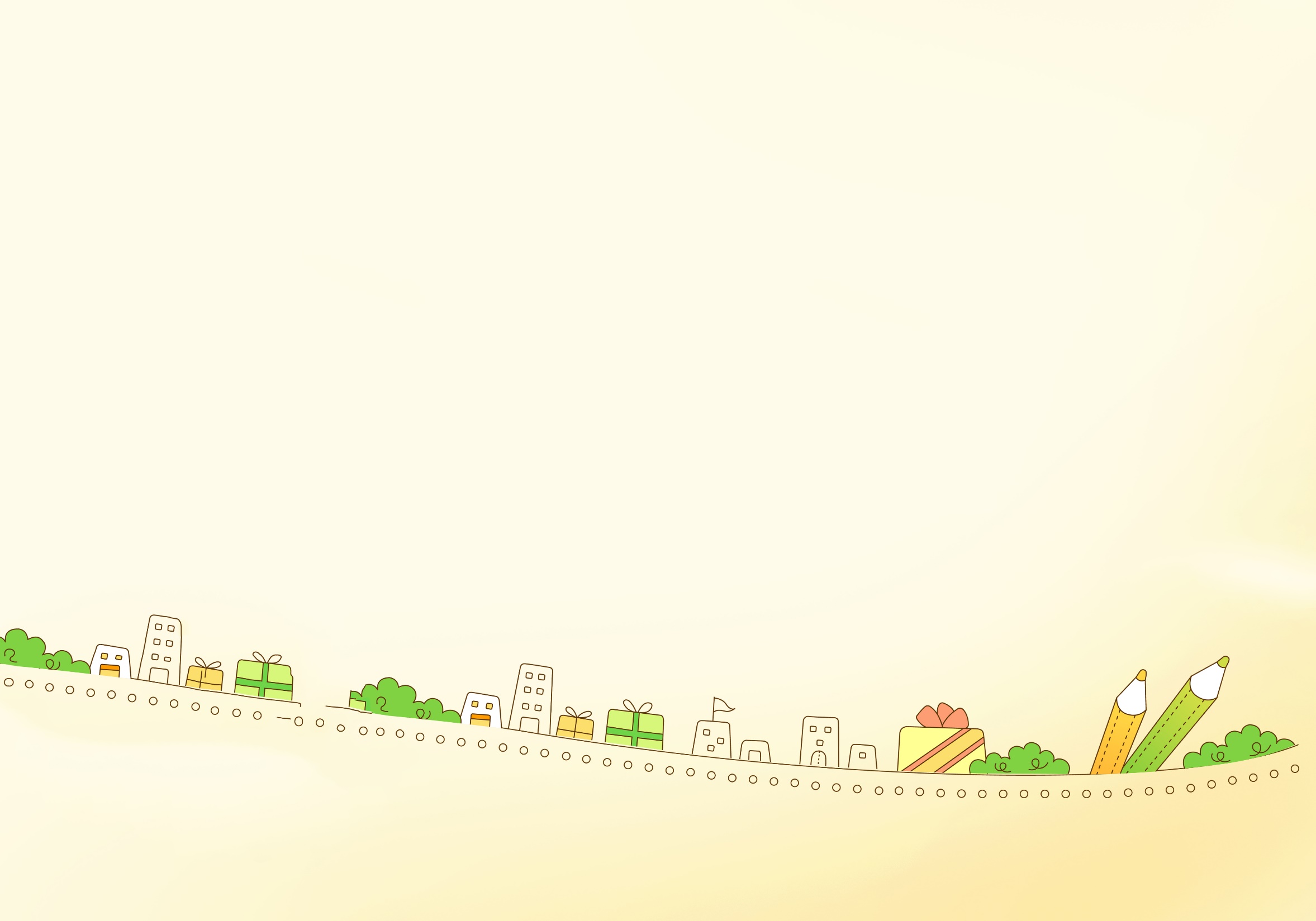 BƯỚC 1
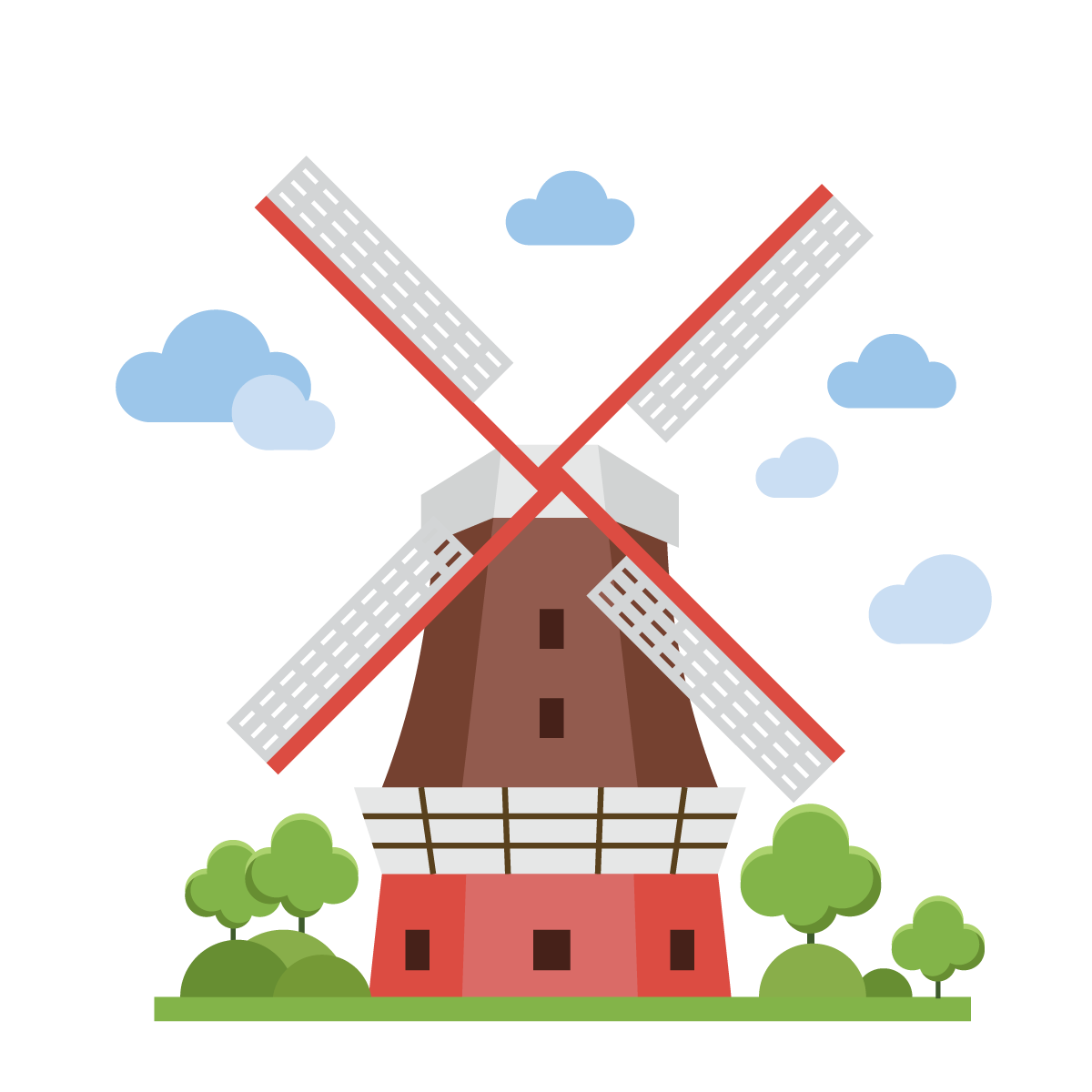 * Xác định đề tài:
Yêu cầu:  ghi lại cảm xúc của em về một bài thơ lục bát.
Độ dài: từ 150-200 chữ
* Thu thập tư liệu: 
Em có thể tìm và chọn 1 bài thơ lục bát mà em yêu thích hoặc có cảm xúc đặc biệt để viết.
Chuẩn bị trước khi viết
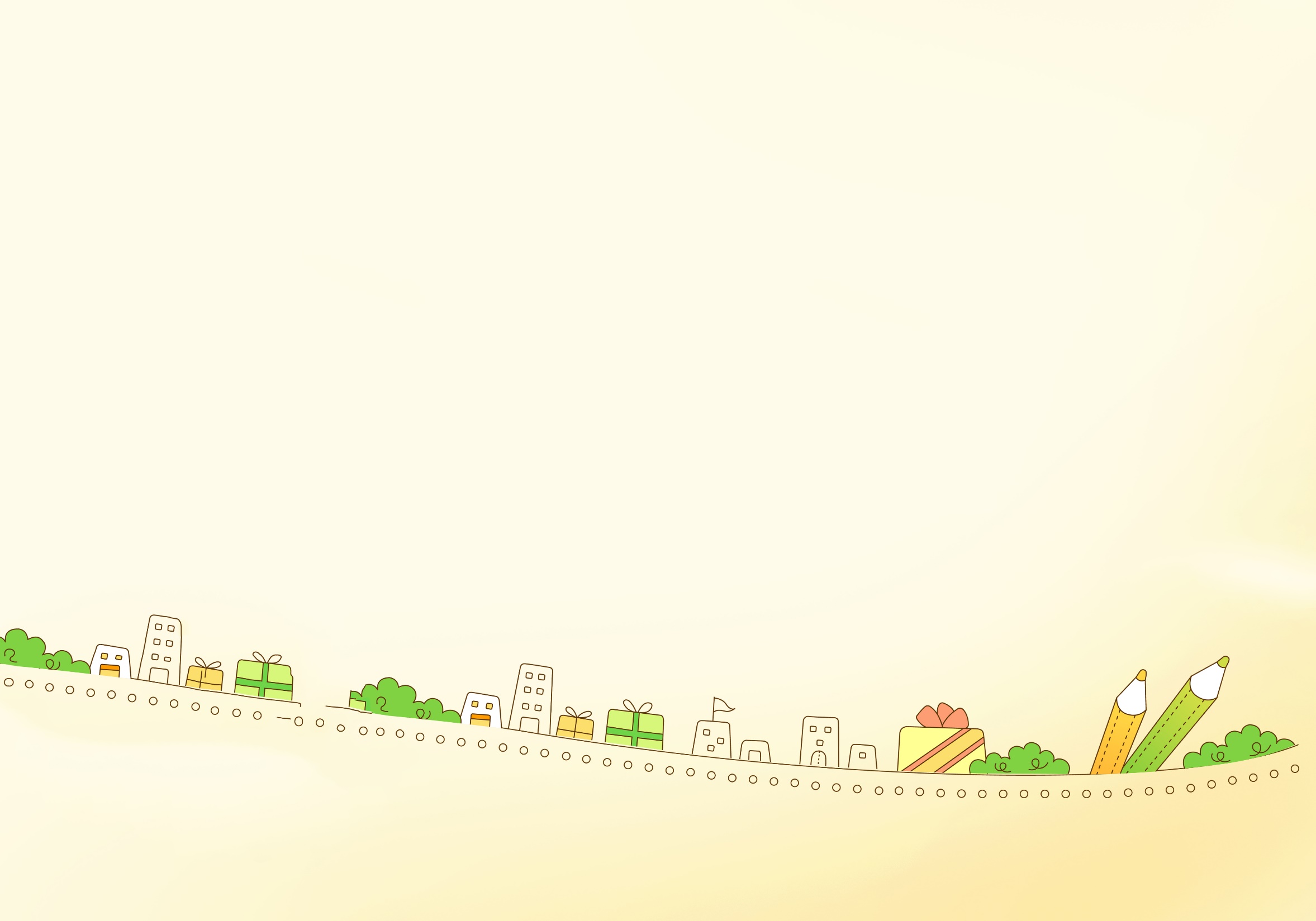 BƯỚC 1
* Tìm ý:
Âm thanh, vần, nhịp điệu của bài thơ và những cảm xúc mà bài thơ đã gợi cho em.
Ý nghĩa của những từ ngữ, hình ảnh độc đáo, những biện pháp tu từ.
Lí giải vì sao em có cảm xúc đặc biệt với bài thơ.
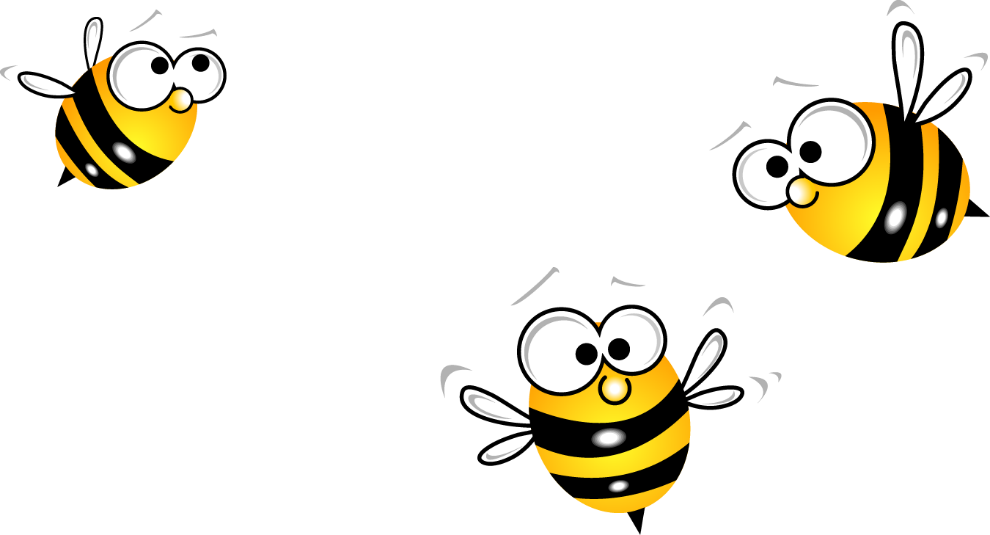 Tìm ý, lập dàn ý
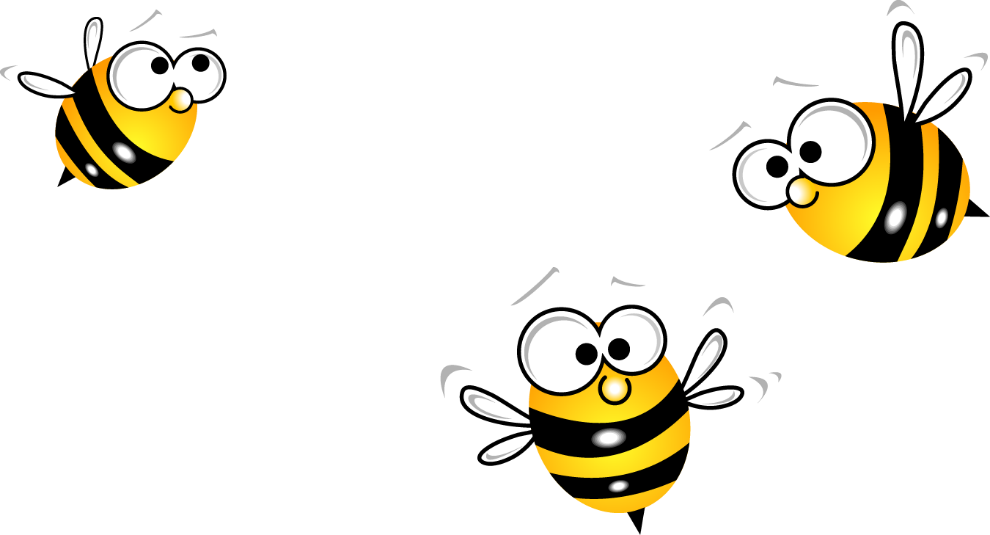 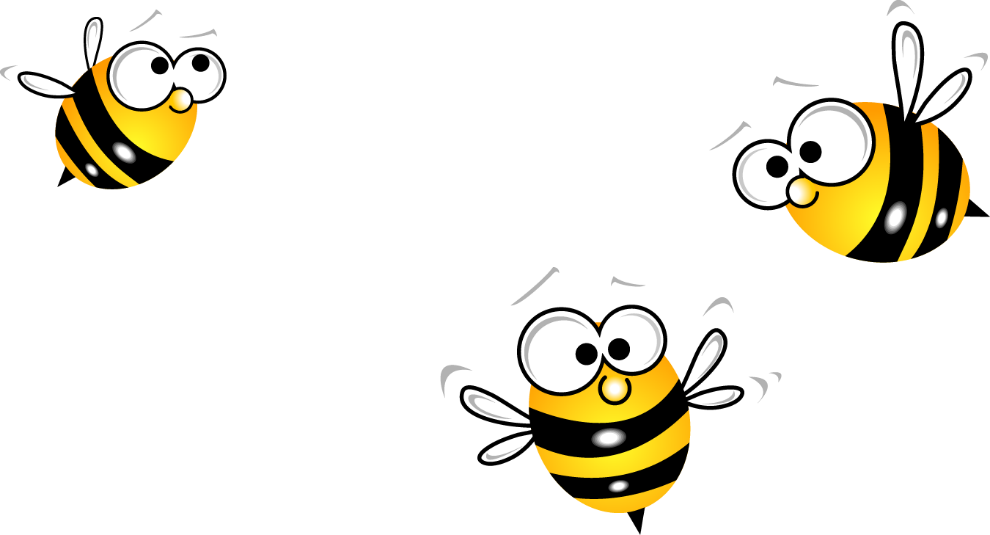 Tên bài thơ, tên tác giả ……………………………………………………………………………………..
                                          ……………………………………………………………………………..
Mở đoạn
Cảm xúc chung về bài thơ ……………………………………………………………………………………..
Cảm xúc thứ nhất ……………………………………………….……………….
Bằng chứng:………………………………………………………………………
Thân đoạn
Cảm xúc thứ hai:………………………………………………………………
Bằng chứng:………………………………………………….…………………
Khẳng định lại cảm xúc …………………………………………………………………………………….
Kết đoạn
Ý nghĩa của bài thơ đối với bản thân ……………………………………………………………………………………
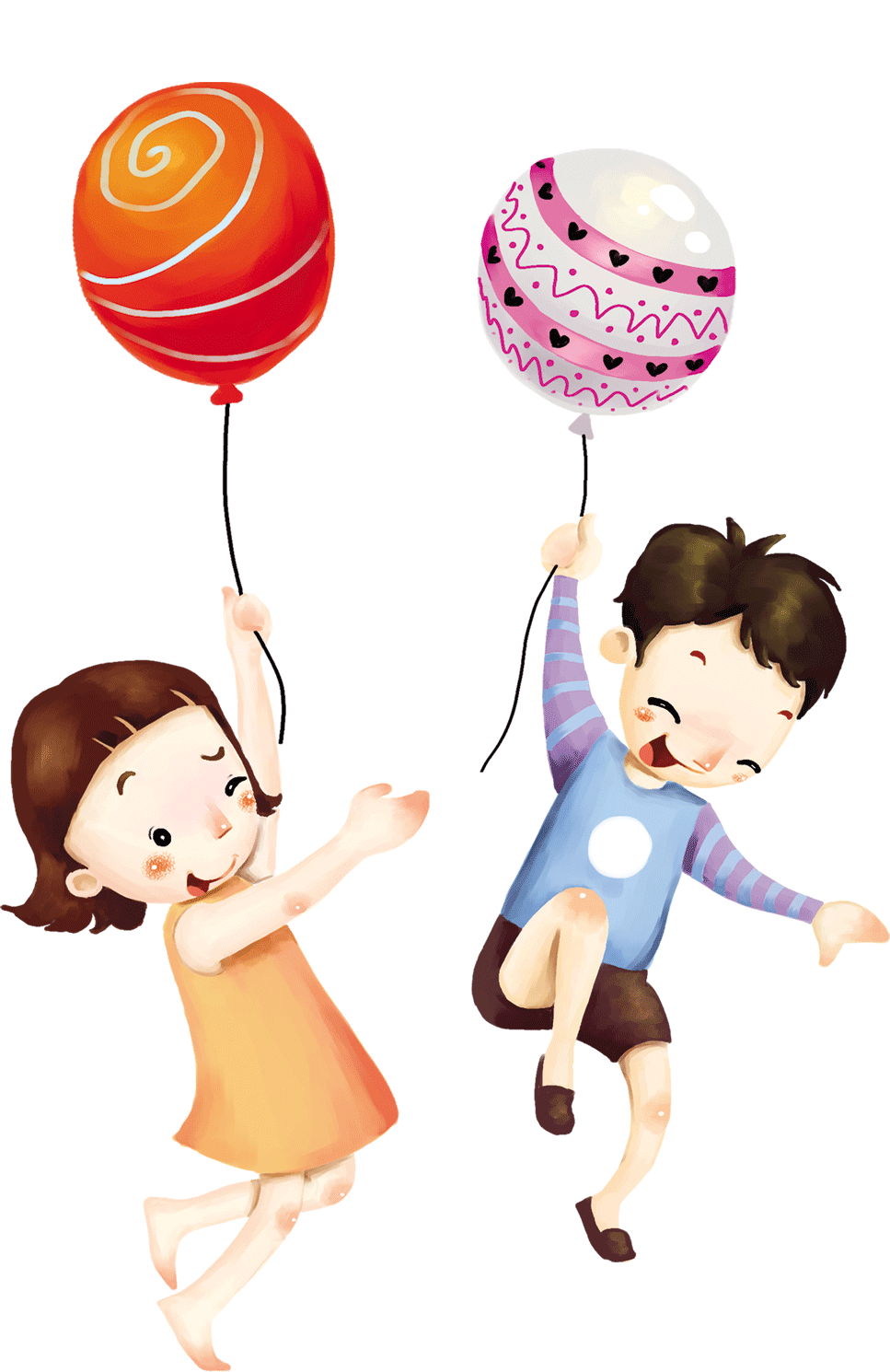 BƯỚC 3
Viết đoạn
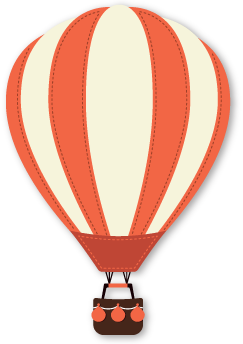 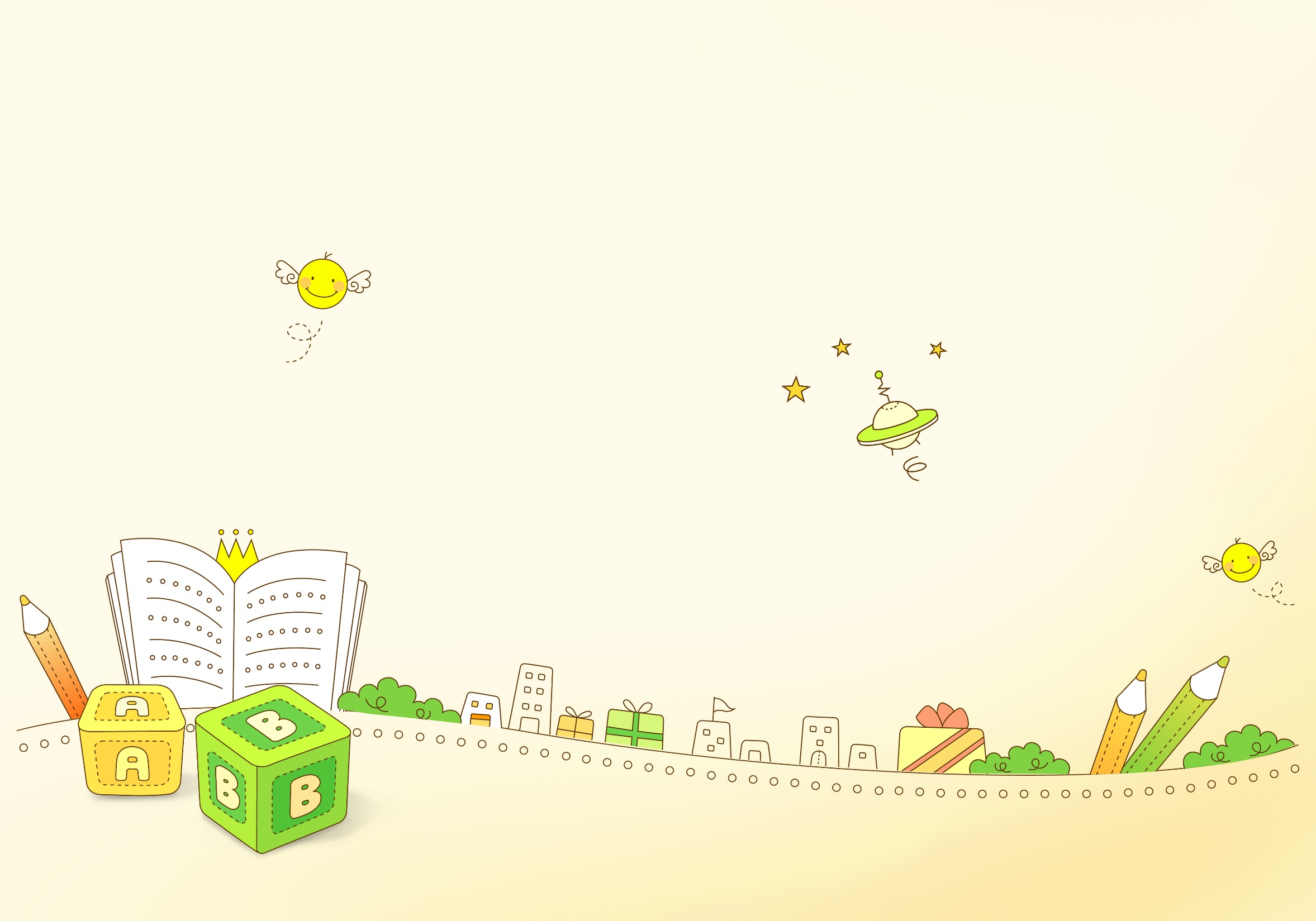 Chúc các em học tốt nhé!
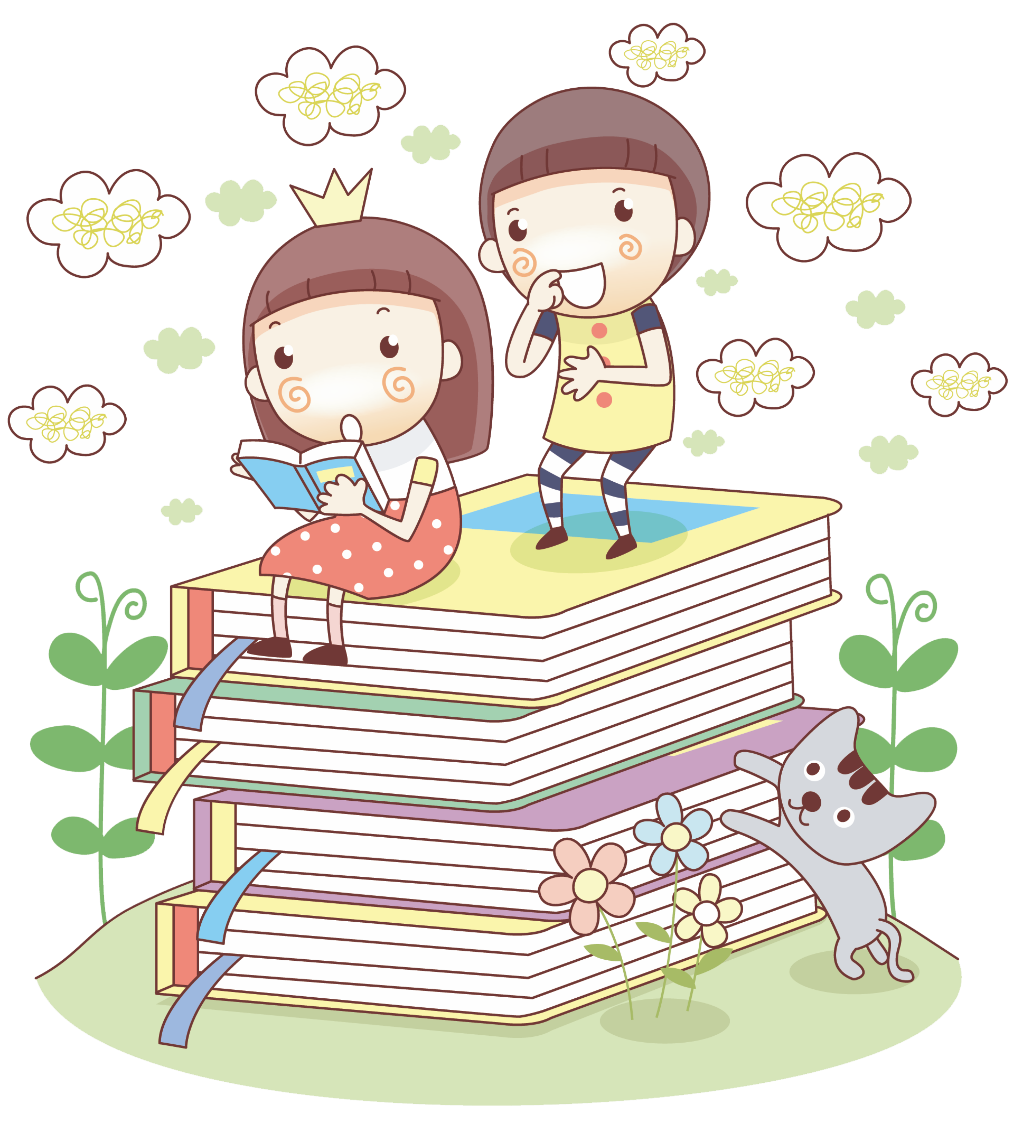